Тема: «Класс Насекомые»
Отделы тела насекомого
Брюшко
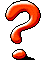 Голова
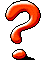 Грудь
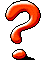 Отделы тела насекомого
голова
брюшко
грудь
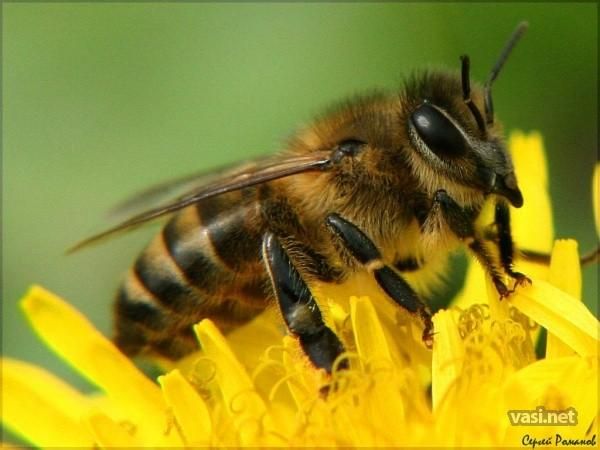 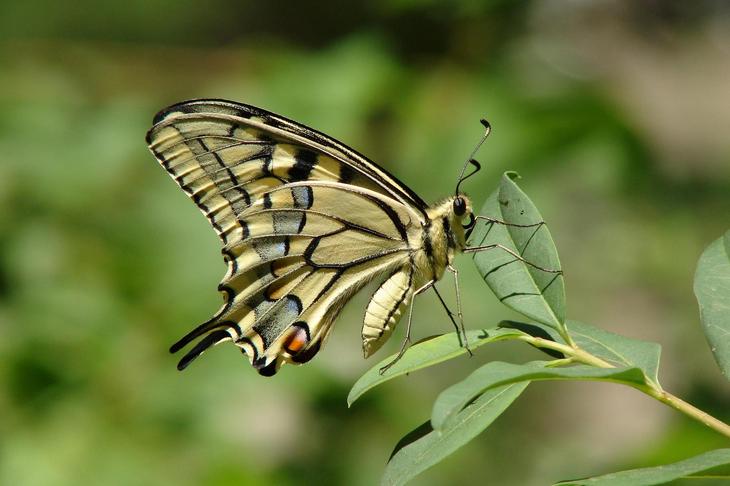 крылья
ноги
Строение ноги насекомого
тазик
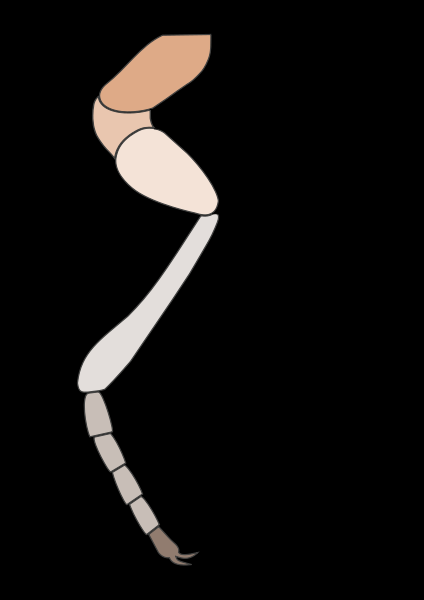 вертлуг
бедро
голень
лапка
Типы ног у насекомых
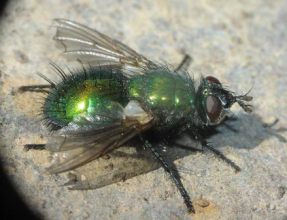 бегательные
муха
прыгательные
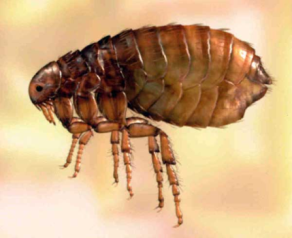 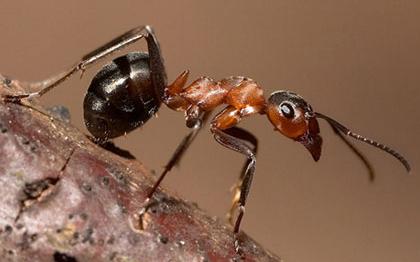 копательные
муравей
блоха
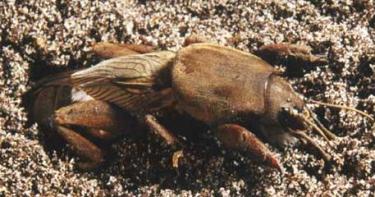 плавательные
жук плавунец
медведка
Типы ротовых аппаратов
грызущий
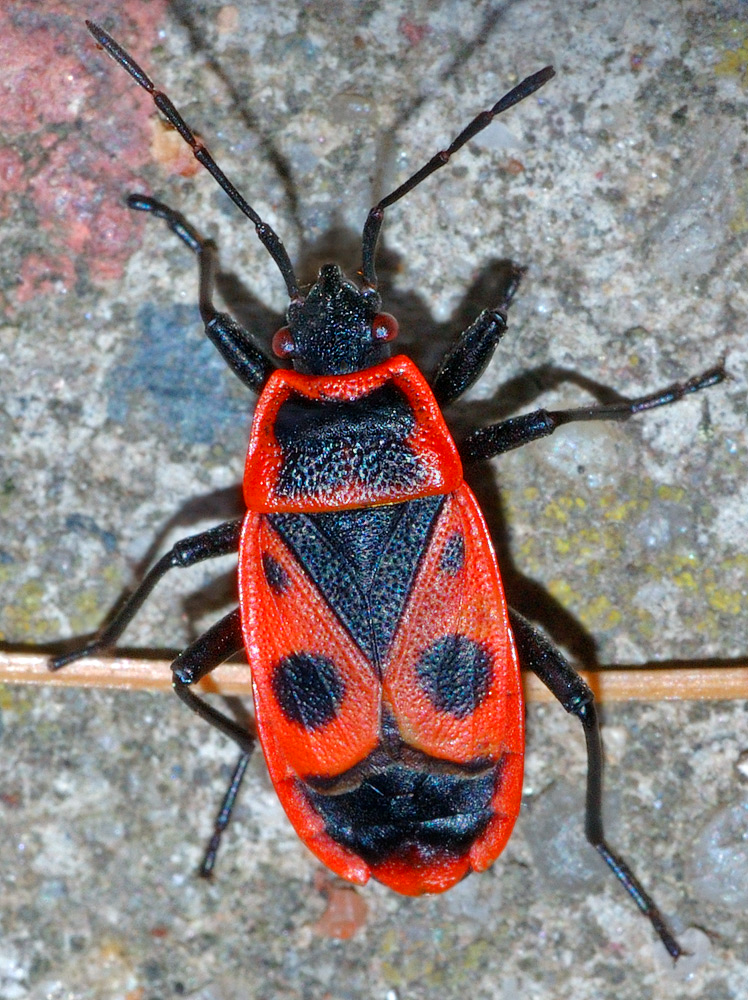 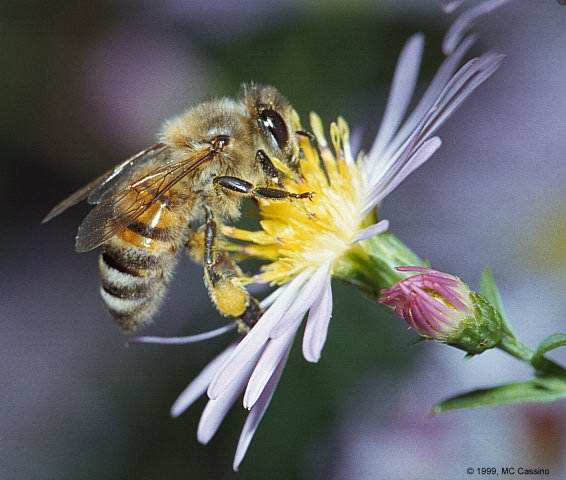 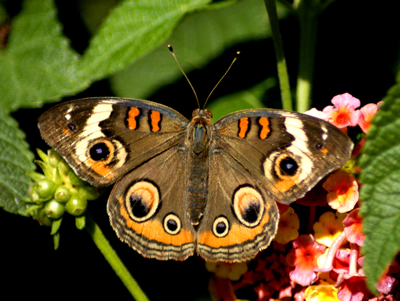 клюще-сосущий
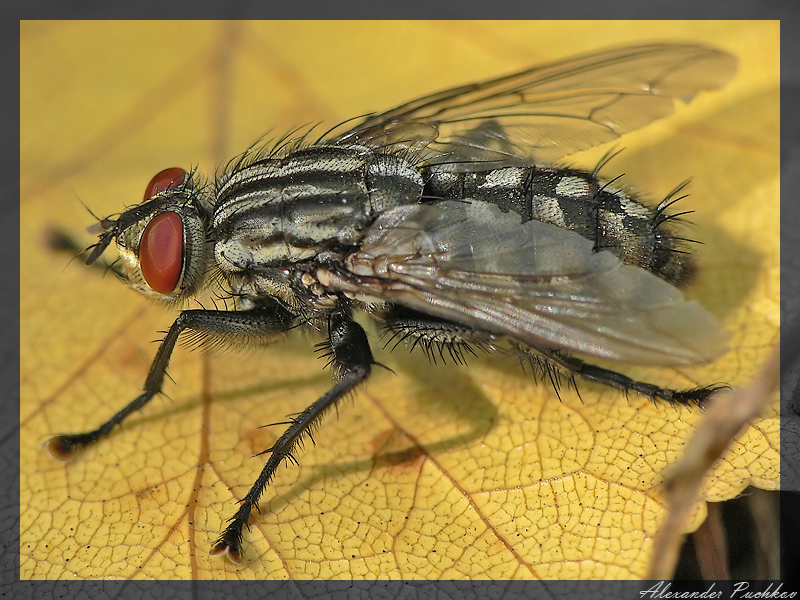 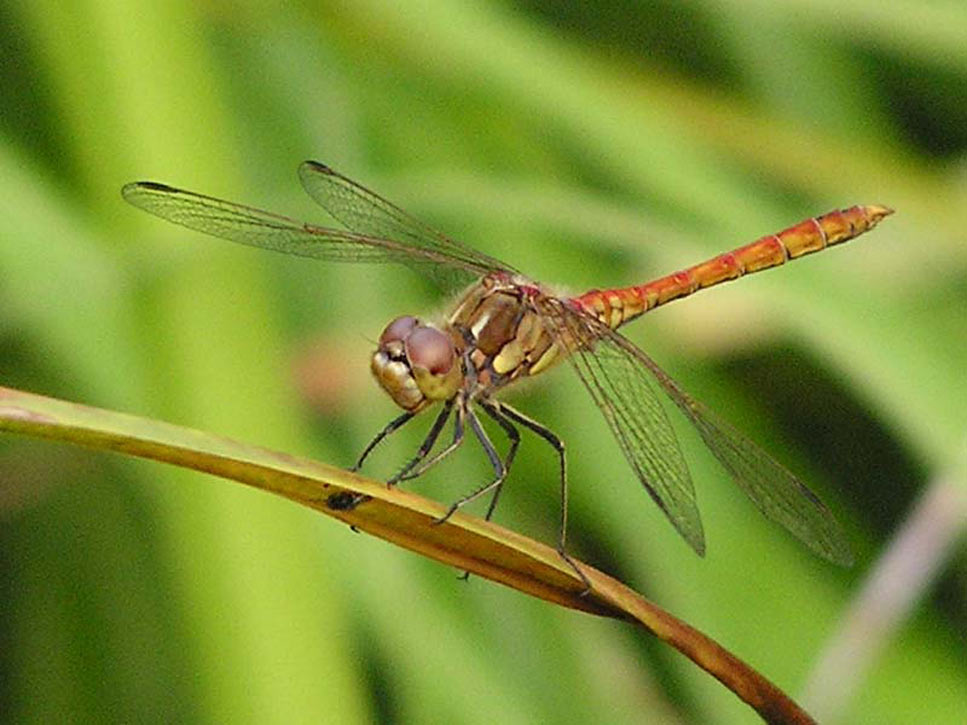 грызуще-лижущий
фильтрующий
бабочка
муха комнатная
стрекоза
пчела
сосущий
клоп солдатик
Пищеварительная система
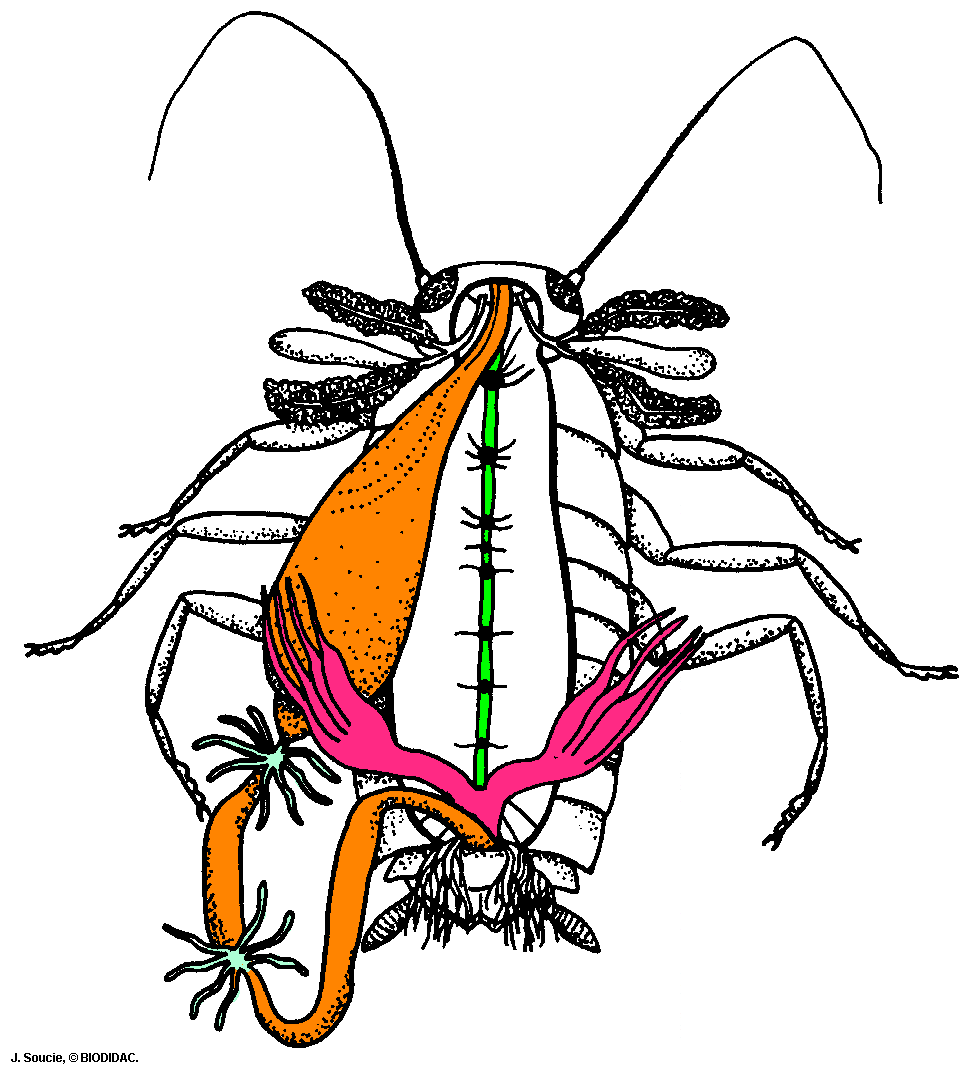 рот
глотка
зоб
пищевод
жевательный желудок
средняя кишка
задняя кишка
анус
Пищеварительная система
рот
глотка
пищевод
жевательный желудок
зоб
средняя кишка
задняя кишка
анальное отверстие
Дыхательная  система
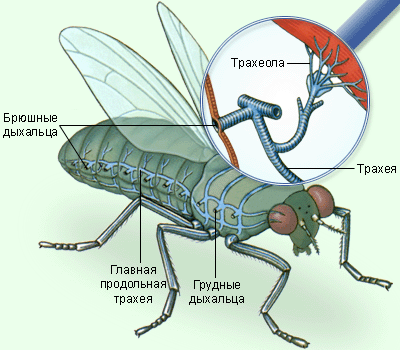 трахеи
дыхальца
5
1
4
Как вентилируются трахеи?
2
3
Кровеносная  система
замкнутая
незамкнутая
Сердце выглядит как…
гемолимфа
не переносит …
переносит …
Выделительная  система
Страница 128
Продолжите предложения
Мальпигиевы сосуды это -
пучок
слепозамкнутых с одной стороны трубочек
Мальпигиевы сосуды имеются у таракана и у
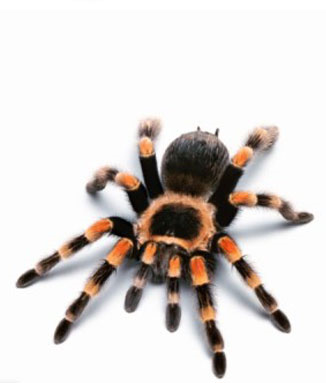 паукообразных
…
Нервная   система
Головной 
мозг
Окологлоточное нервное кольцо
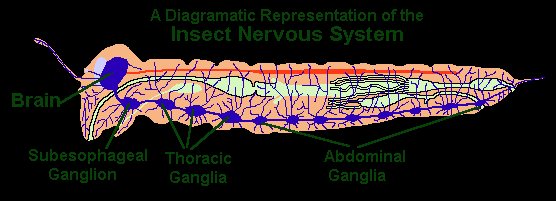 Брюшная нервная цепочка
Органы зрения таракана
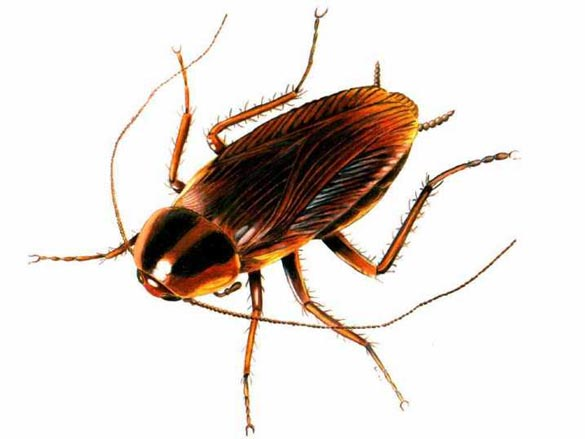 2 сложных глаза
3 простых глазка
Органы размножения таракана
самца
самки
2 семенника
яичники
яйцевод
2 семяпровода
отека
Развитие с неполным превращением
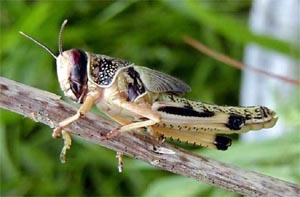 яйцо
личинка
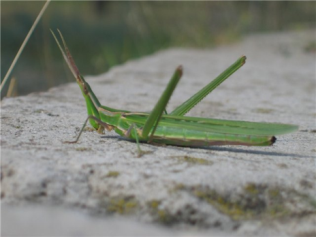 имаго
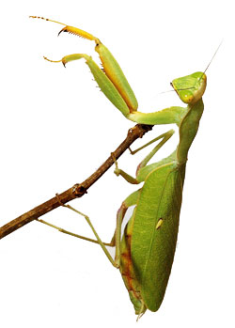 Майский жук
Личинка
муха
Кладка яиц
Куколка
Развитие с полным превращением
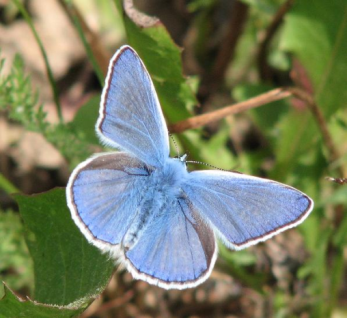 яйцо
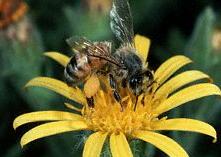 личинка
куколка
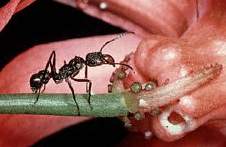 имаго
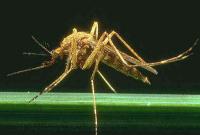